Слайд 1 с информацией о кадрах
Xitoy tilida evfemizmlar
Norova Farzona
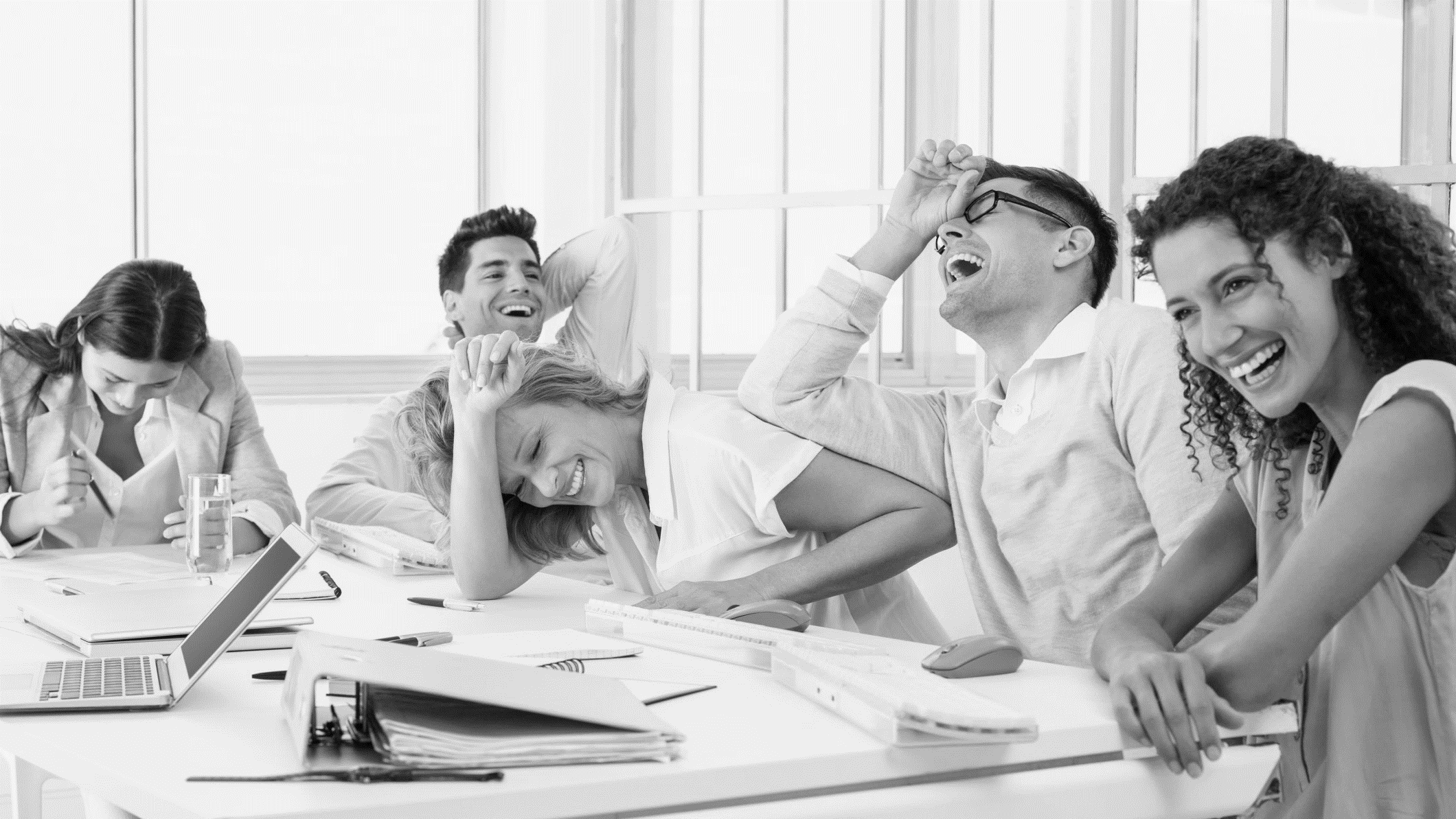 Слайд 3 с информацией о кадрах
“Evfemizm” termini yunoncha euphemism” < eu” – “yaxshi” va “phemism” – “nutq”, “so‘zlashuv”dan kelib chiqqan bo‘ lib, so‘zma-so‘z tarjima qilganda “yaxshi alomatli so‘z” ma‘nosini ifodalaydi
Evfemizm
Kishilar uchun ishlatilishi yoqimsiz va beadab bo‘lgan ayrim so‘zlar o‘rniga noaniq, ko‘p ma’noli so‘zlarni qo‘llash va bu orqali o‘zlarini noqulay holatlardan chiqarishga urinishlarini ifodalaydigan o‘ziga xos bir usuldir
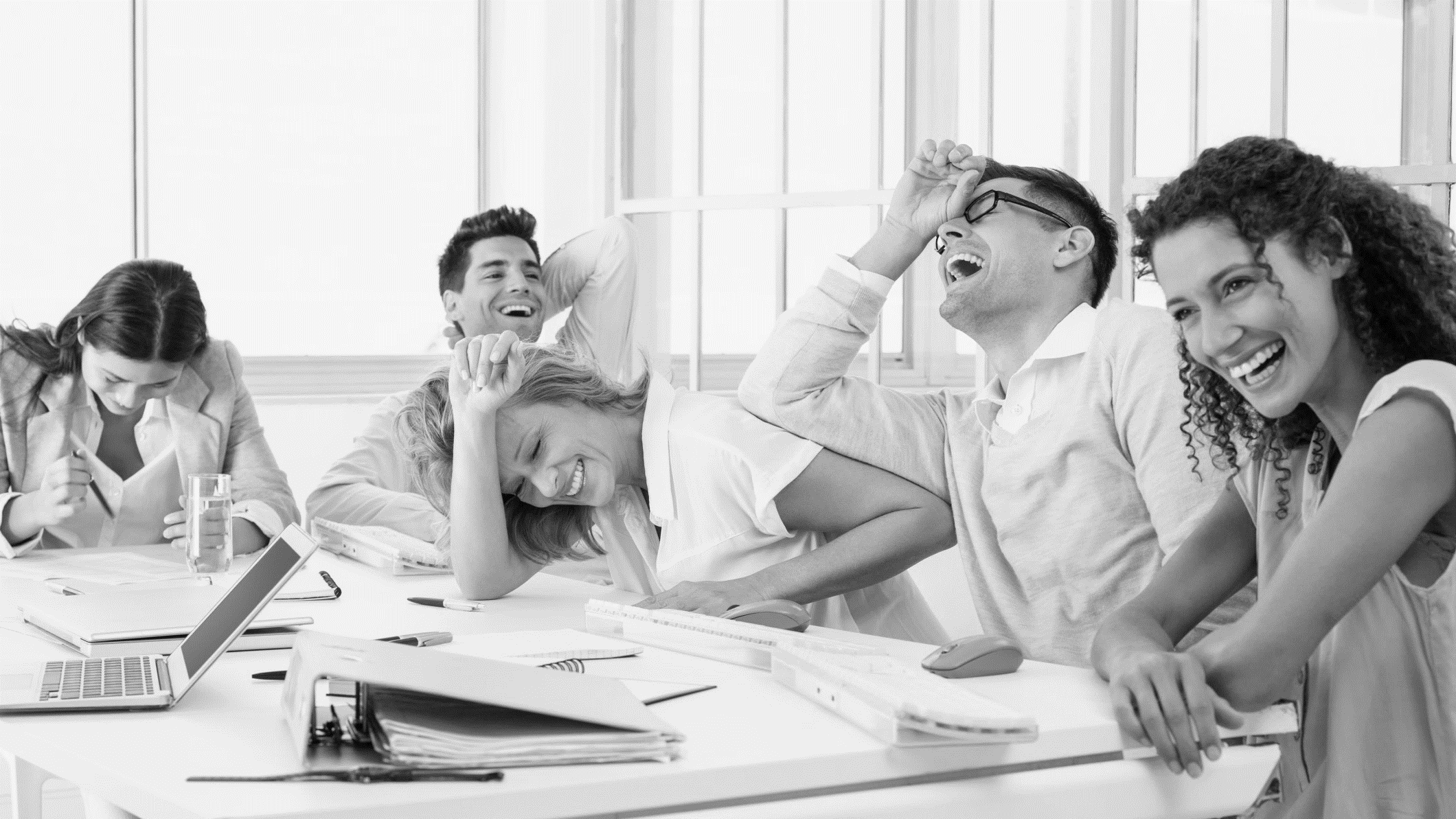 Слайд 3 с информацией о кадрах
1. Tabu-taqiq ifodalovchi evfemizmlar – jamiyatda ishlatilishi taqiqlangan so‘zlarning o‘rniga ushbu ma‘noni ifodalash uchun qo‘llanilgan boshqa so‘ zlar
Evfemizm turlari:
2. Xushmuomalalik ifodalovchi evfemizmlar – boshqa shaxsga nisbatan hurmat va ehtirom darajasini ifodalash uchun qo‘pol so‘z va iboralar o‘rnida qo‘llaniladigan yoqimli evfemik so‘z va iboralar
Слайд 7 с информацией о кадрах
Evfemizmlar
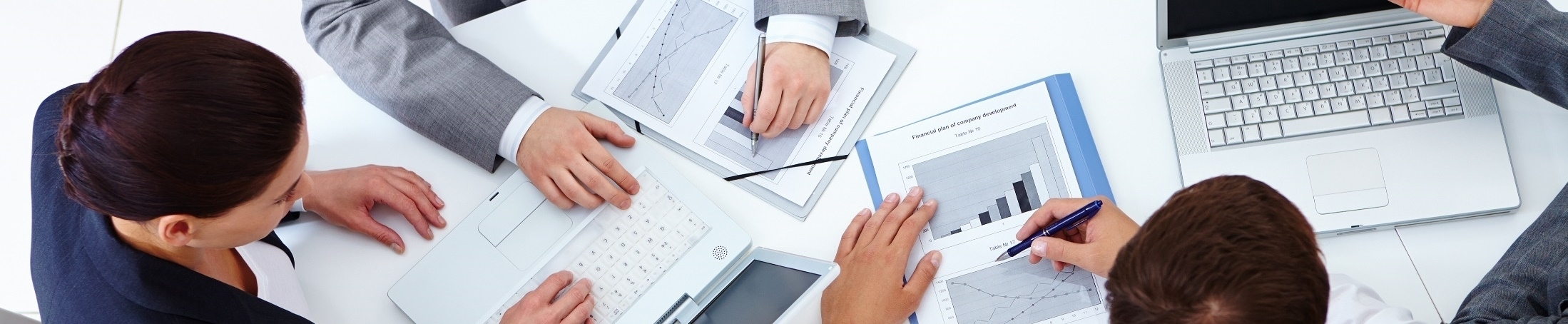 去洗手（qu xishou – qo‘lni yuvishga bormoq）
Xojatxonaga borish
绿帽子（lv maozi – yashil qalpoq）
Rafiqaning bevafolik qilganini ifodalaydi
大姨妈来了（da yima laile – katta xolam keldi）
Qizlarda hayz kuni kelganini ifodalash uchun qo‘llaniladi
死亡 （si wang）o‘rniga 去世（qushi）
o‘lmoq ma‘nosini dunyoni tark etdi bilan almashtirish
Слайд 7 с информацией о кадрах
Evfemizmlar
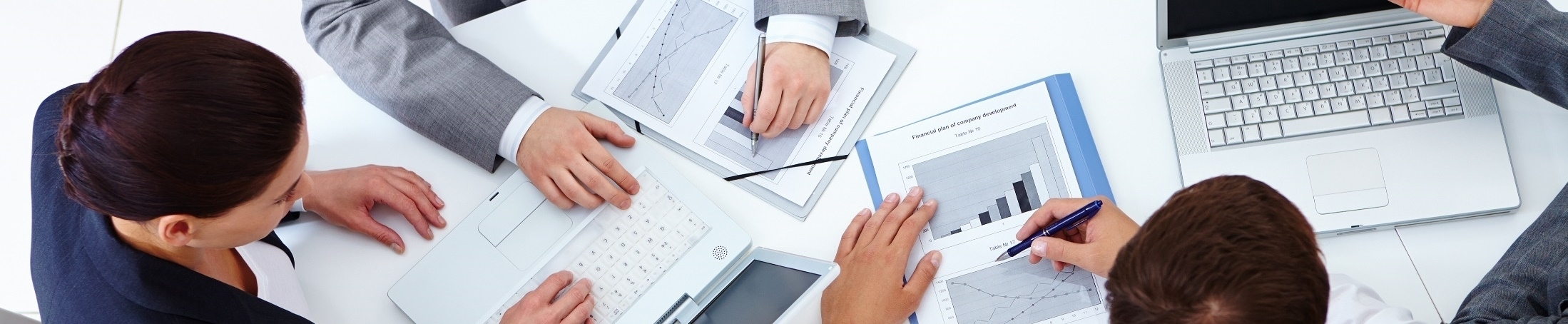 终身大事（zhongshen dashi – umrning muhim ishi）
Turmush qurish
被炒鱿鱼（beichao youyu – qovurilgan kalmar）
Ishdan haydalgan xodimga nisbatan ishlatiladi
出门（chumen – eshikdan chiqmoq）
Turmushga chiqish
脑子进水 (naozi jinshui – boshiga suv kirdi) 
To‘satdan o‘zini ahmoqona yoki noto‘g‘ri tutgan odamni ifodalaydi
Слайд 10 с информацией о кадрах
E‘tiboringiz uchun rahmat!